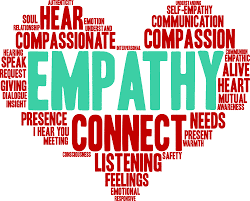 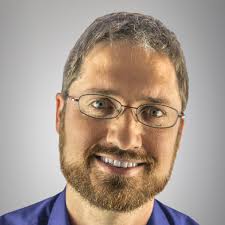 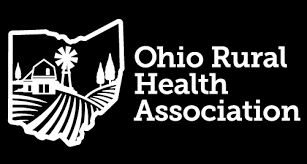 Empathy: Your Service Superpower
John D. Hanson
Pres., Accelerated Revenue, Inc. & Dir. of Bus. Dev., AR Billing Services
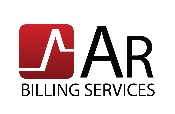 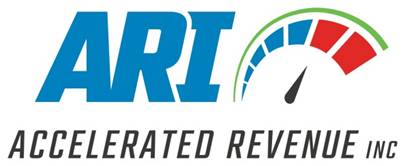 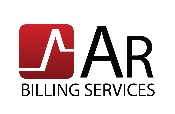 Which is NOT true about John?
Half-Canadian
Never broken a bone
Baptist preacher
Visited Crossed Swords-Baghdad, Iraq
39 years old
2 exciting giveaways!
Signed copy of John’s book
Accelerated Revenue workshop for your entire team
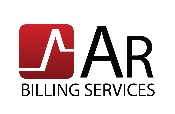 Empathy—What It Is
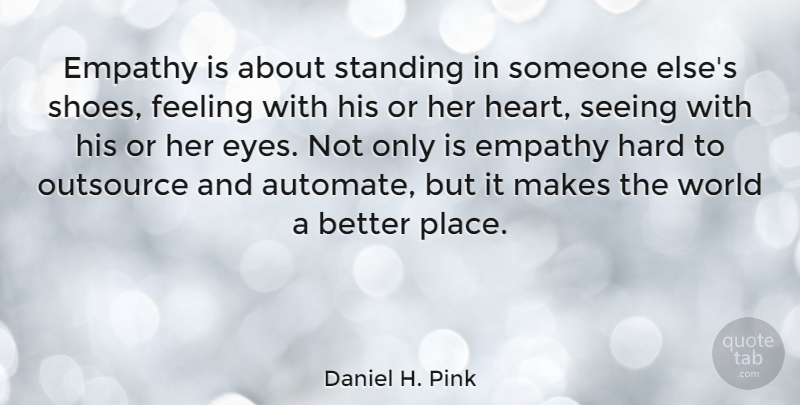 Empathy

Fairly-new word, about 100 years old
German, “Einfuhlung”
Literally, “In-Feeling”
Emotional Intelligence…towards others
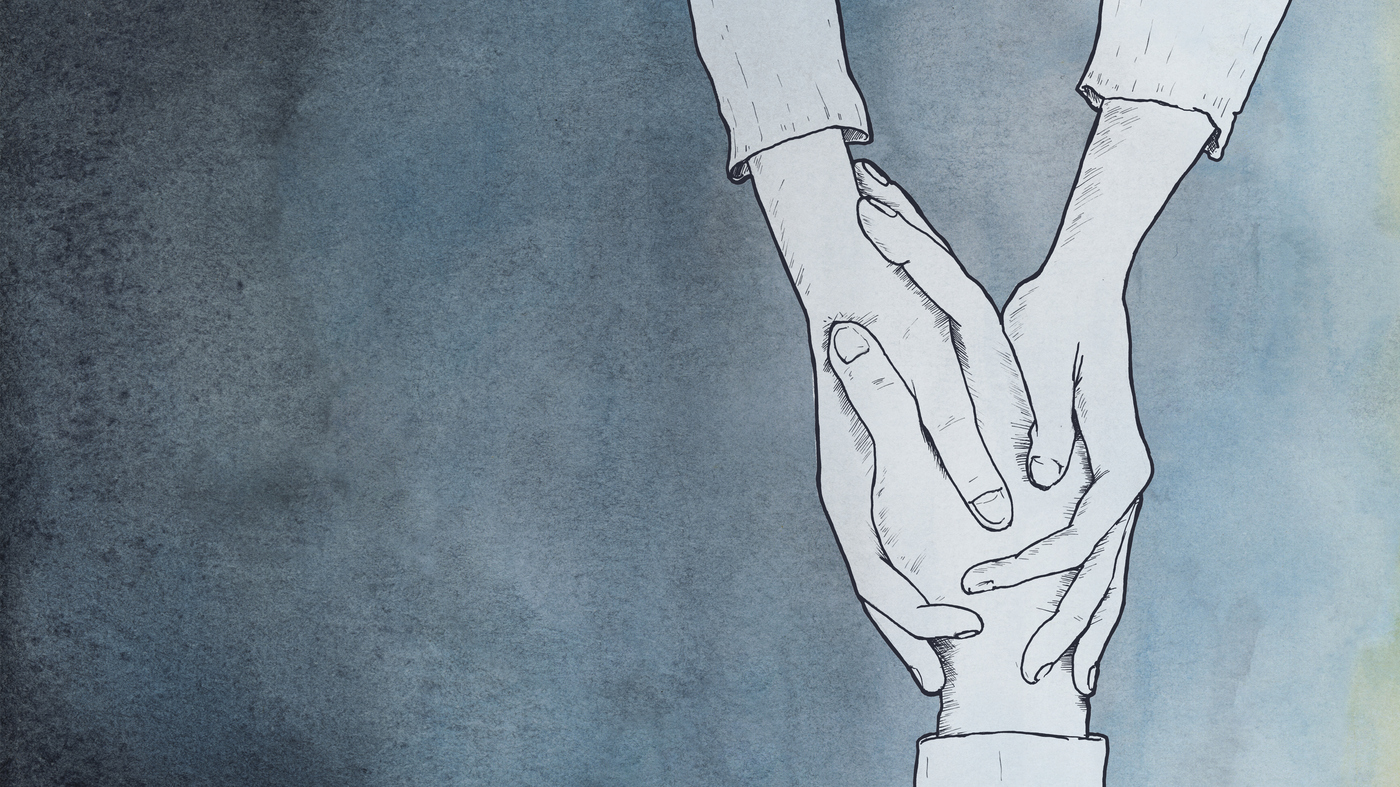 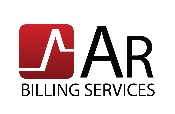 The 4 Types of Empathetic Leaders
     Which One Are You?
Quick Empathy Test
Born This Way

Learned Skill

Unaware

Against the Grain
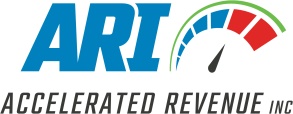 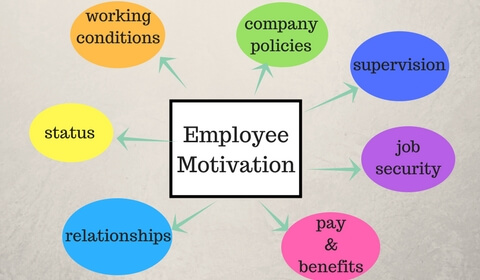 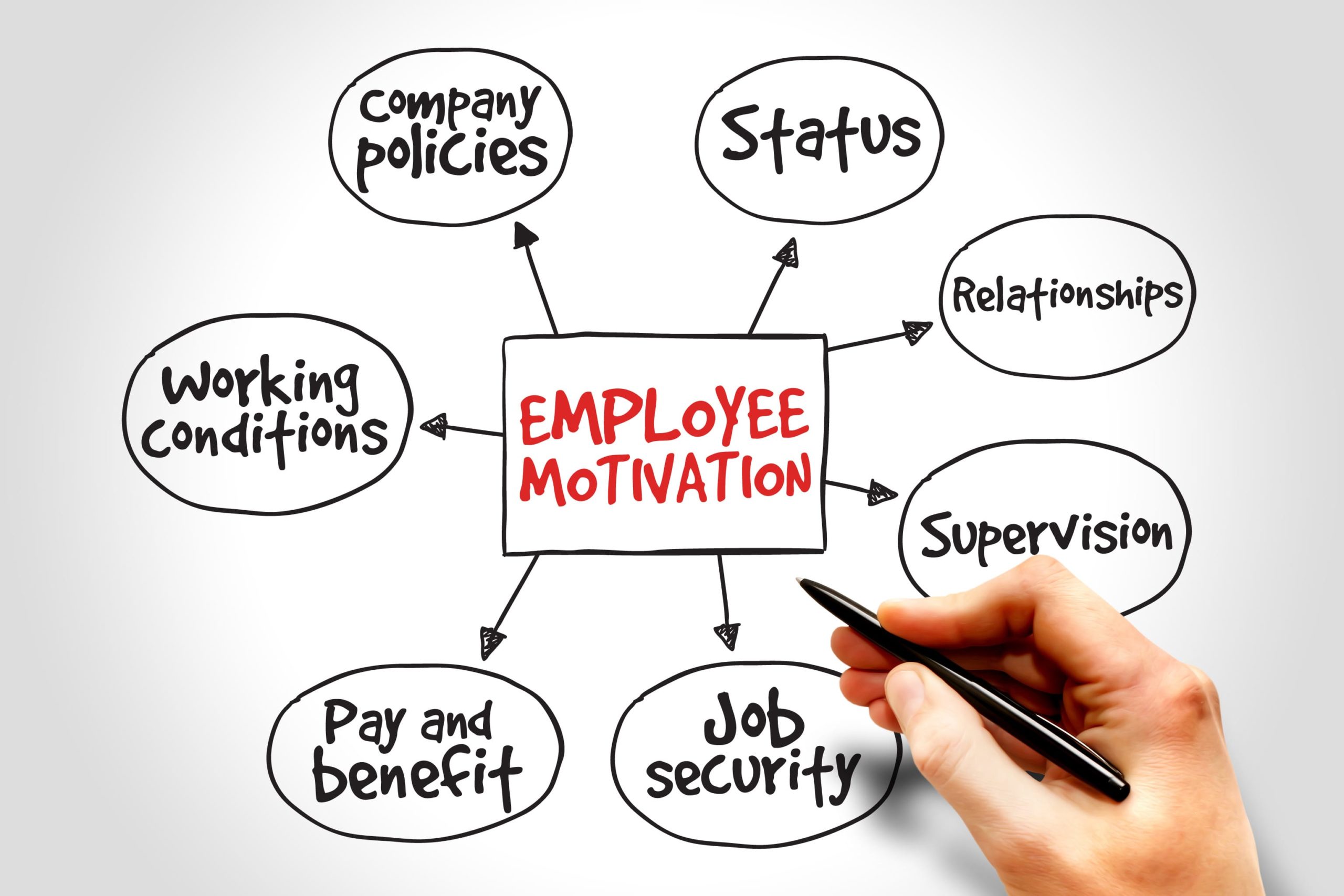 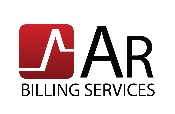 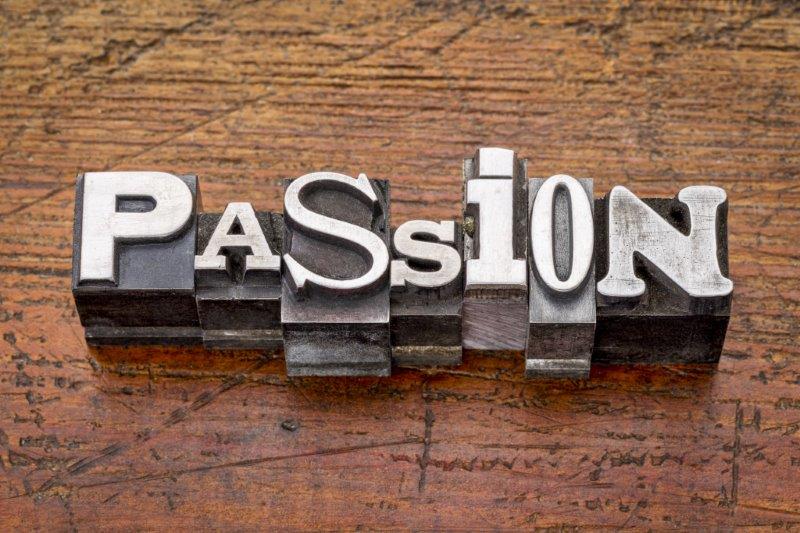 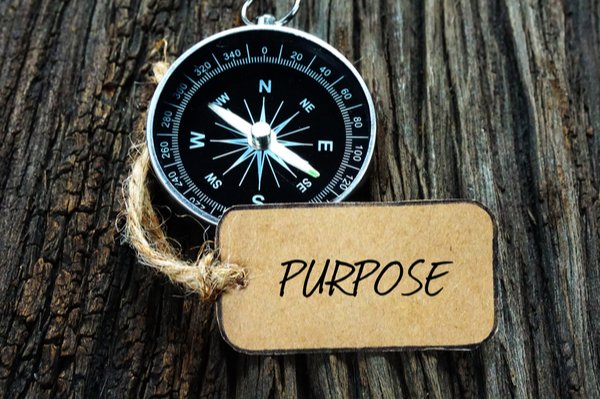 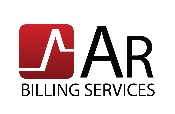 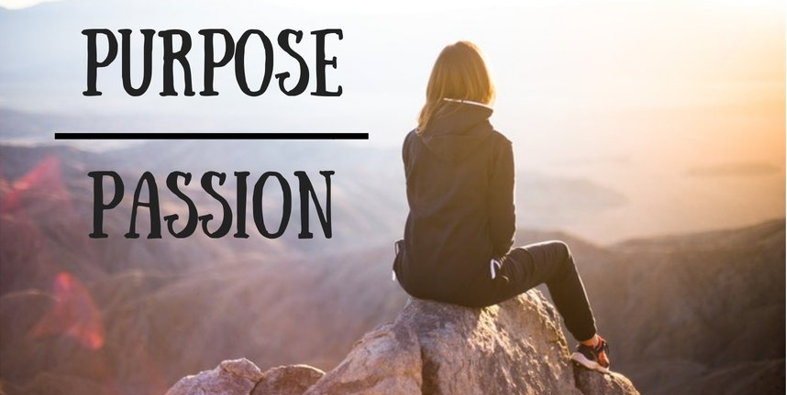 Your Mission:

Discover these in your team members’ lives
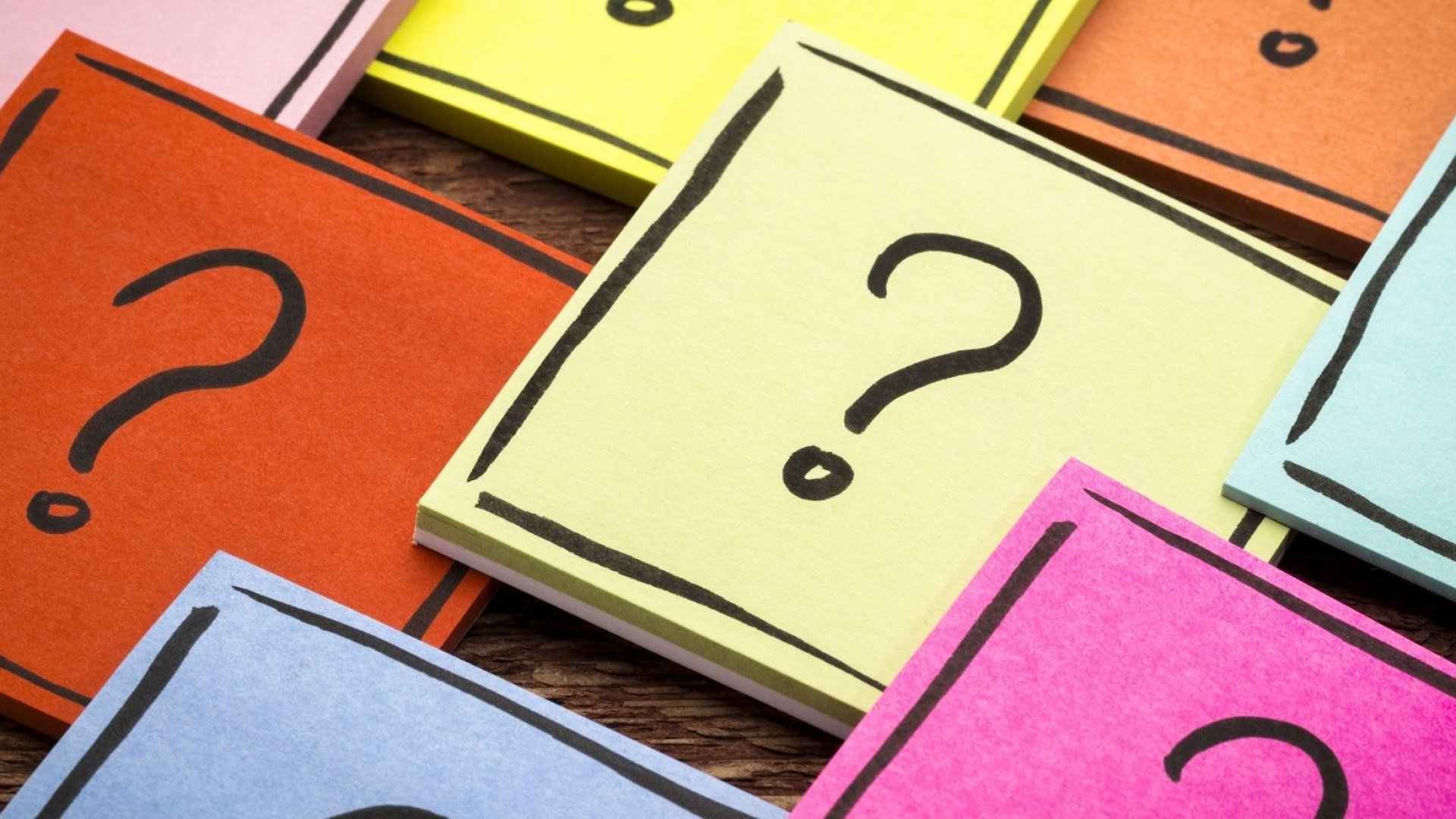 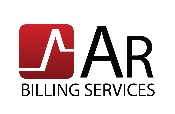 Acknowledge & Ask
Deflect strong emotions
Identify with how they feel
Acknowledge frustration
Provide Assurance
Ask well-worded, open-ended questions
Uncover root cause
Solve when possible
Elevate when needed
Warm transfer ALWAYS!
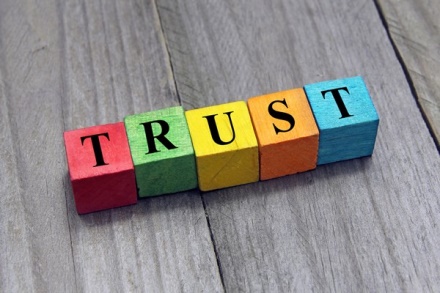 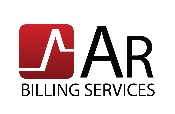 Know, Like, Trust
Trust Fall
Under Promise, Over Deliver
Sales Success
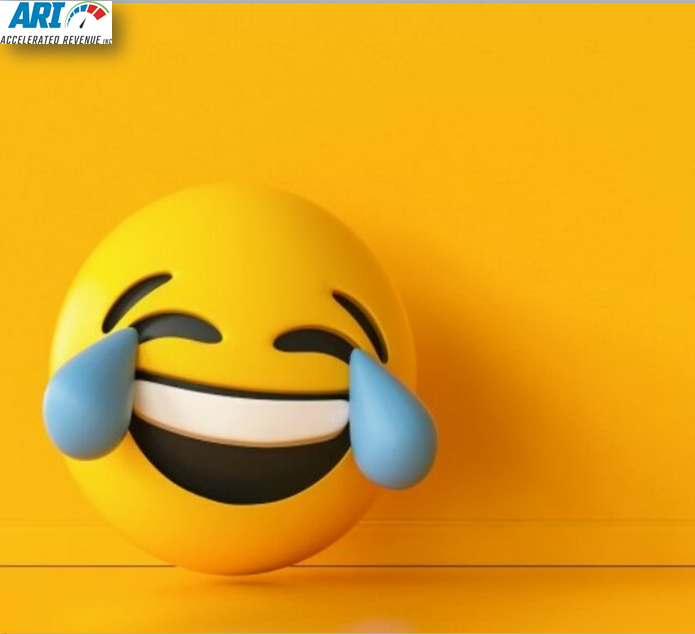 Mayo Clinic Study:
Stimulation
Stress Relief
Soothe Tension
Strengthen Immunity
Pain Relief
Satisfaction
Mood
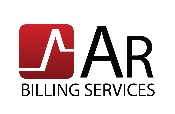 Humor—It’s Good for You!
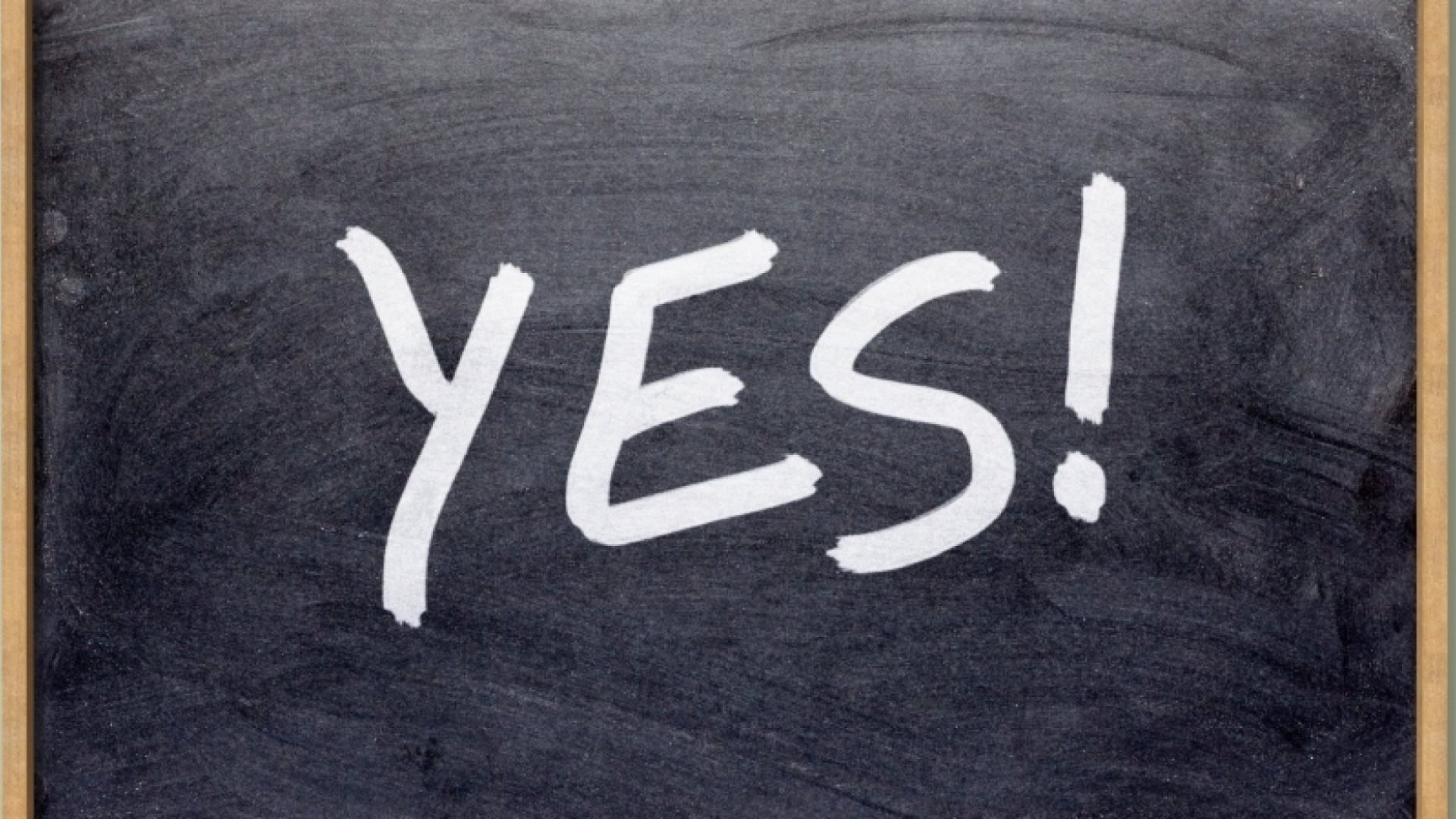 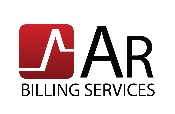 What CAN we do?
Educate
Empower
Entrust
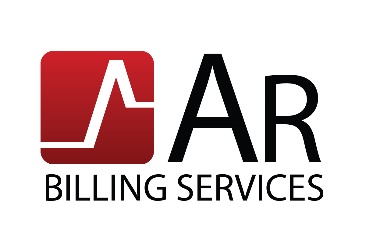 5-Star Self-Pay Early Out Solutions

Strong Partnerships…….Brilliant Solutions


arbilling.com
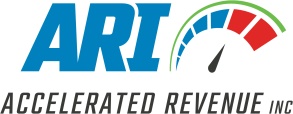 Elevating Business to Heroic Success

Cost Savings + Culture + Cash Flow = Success


accrev.com
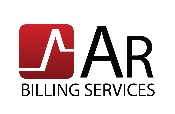 Which is NOT true about John?
Half-Canadian
Never broken a bone
Baptist preacher
Visited Crossed Swords-Baghdad, Iraq
39 years old

And the Workshop Drawing Winner is:
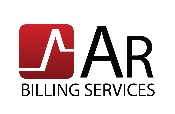 References
https://www.mayoclinic.org/healthy-lifestyle/stress-management/in-depth/stress-relief/art-20044456